AHSD grazing relies on the basic tenets of keen observation and fencing portability. 
Stock densities and animal movement frequency can be altered throughout the annual grazing cycle in order to adjust to changes in climate, forage dry matter (DM) production, animal performance and soil health objectives.
Slide Source: 
Allen Williams
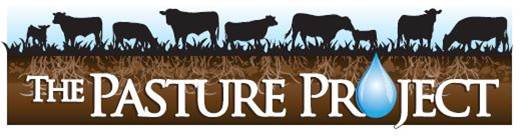